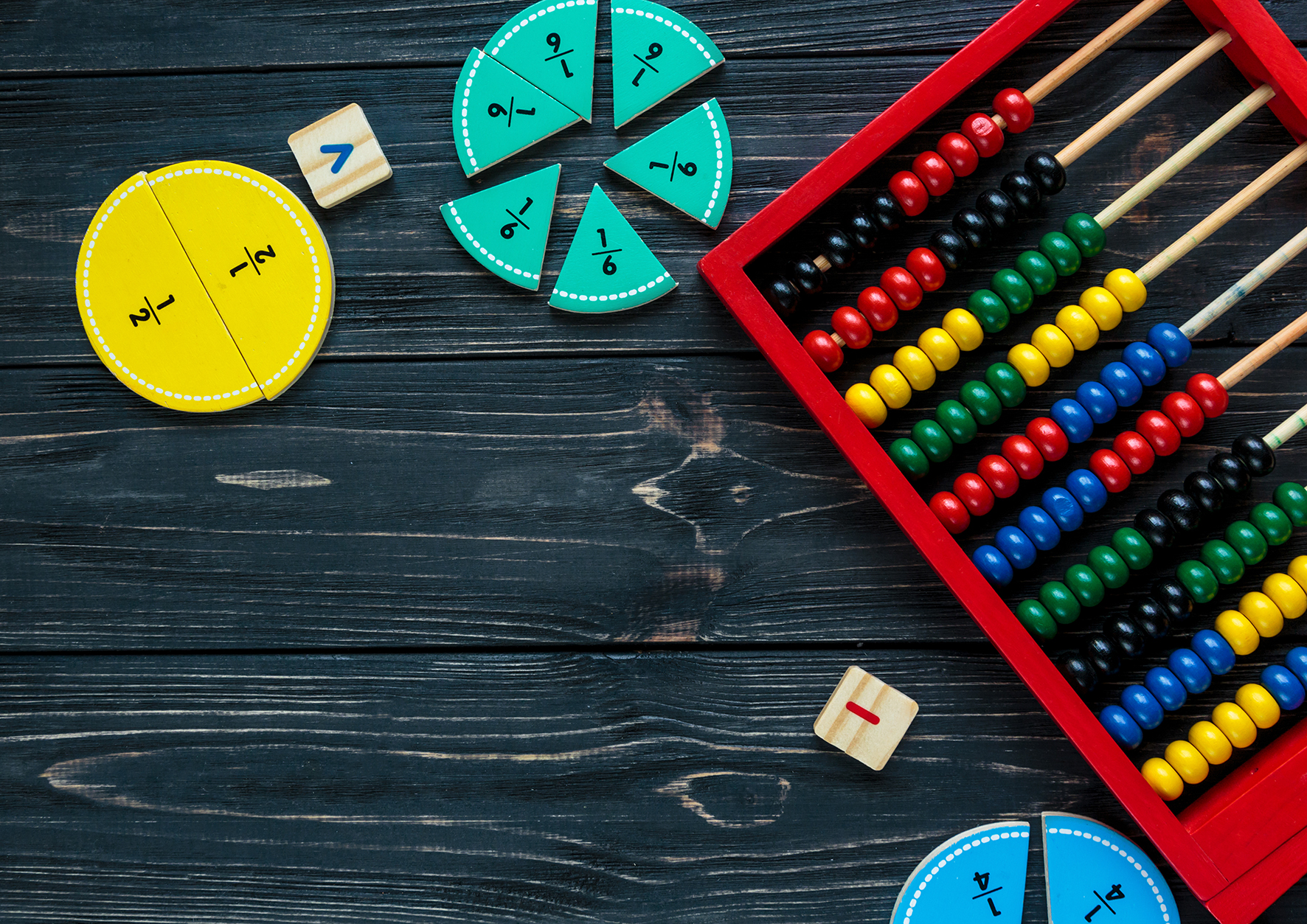 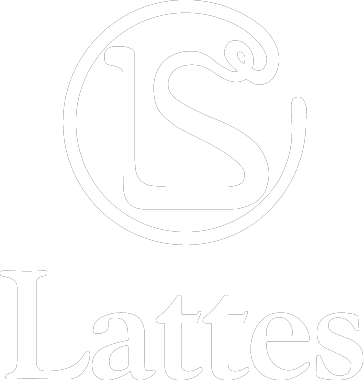 Le frazioni
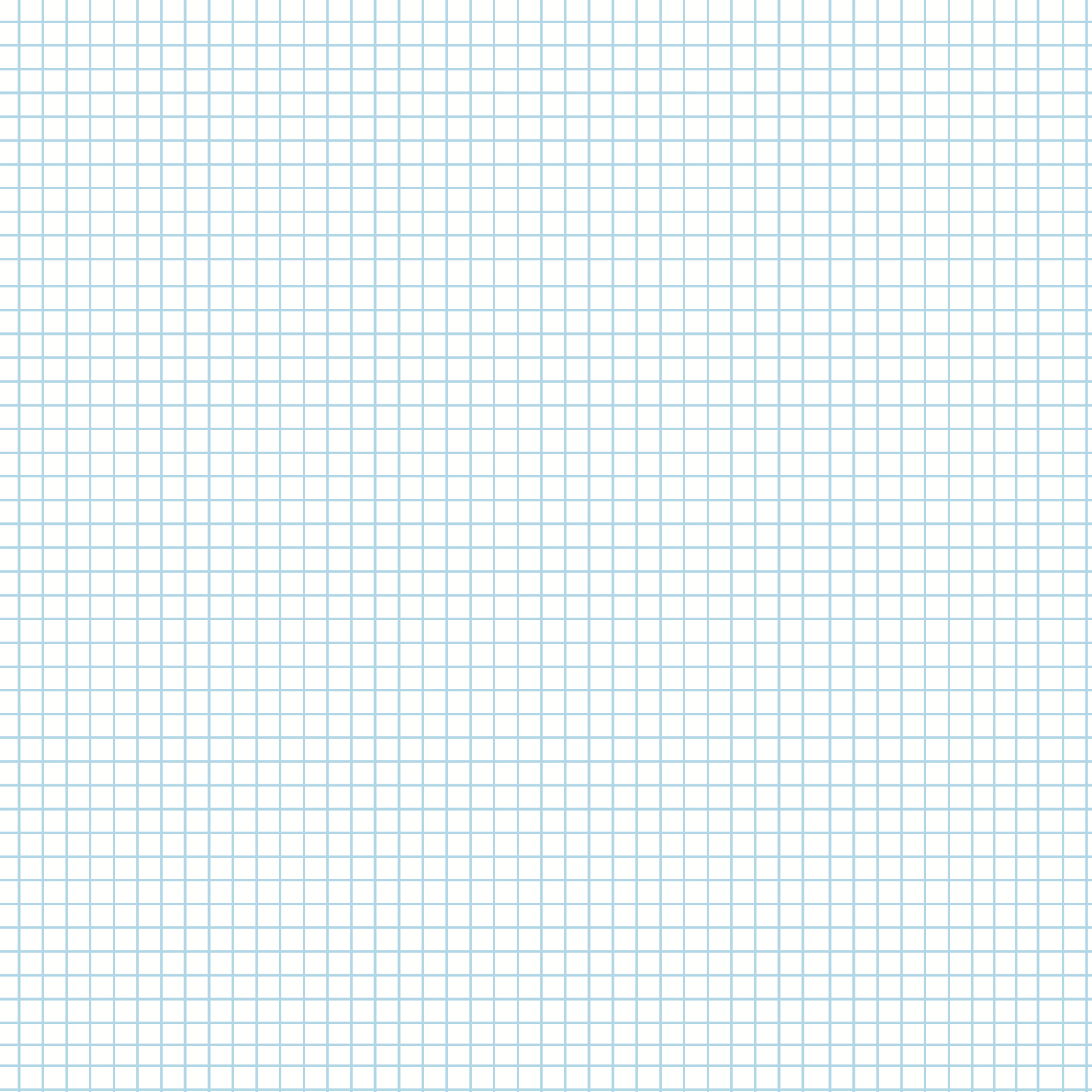 Dall’unità frazionaria alla frazione
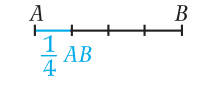 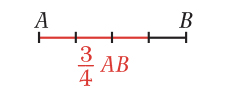 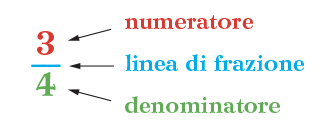 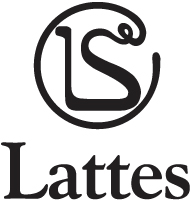 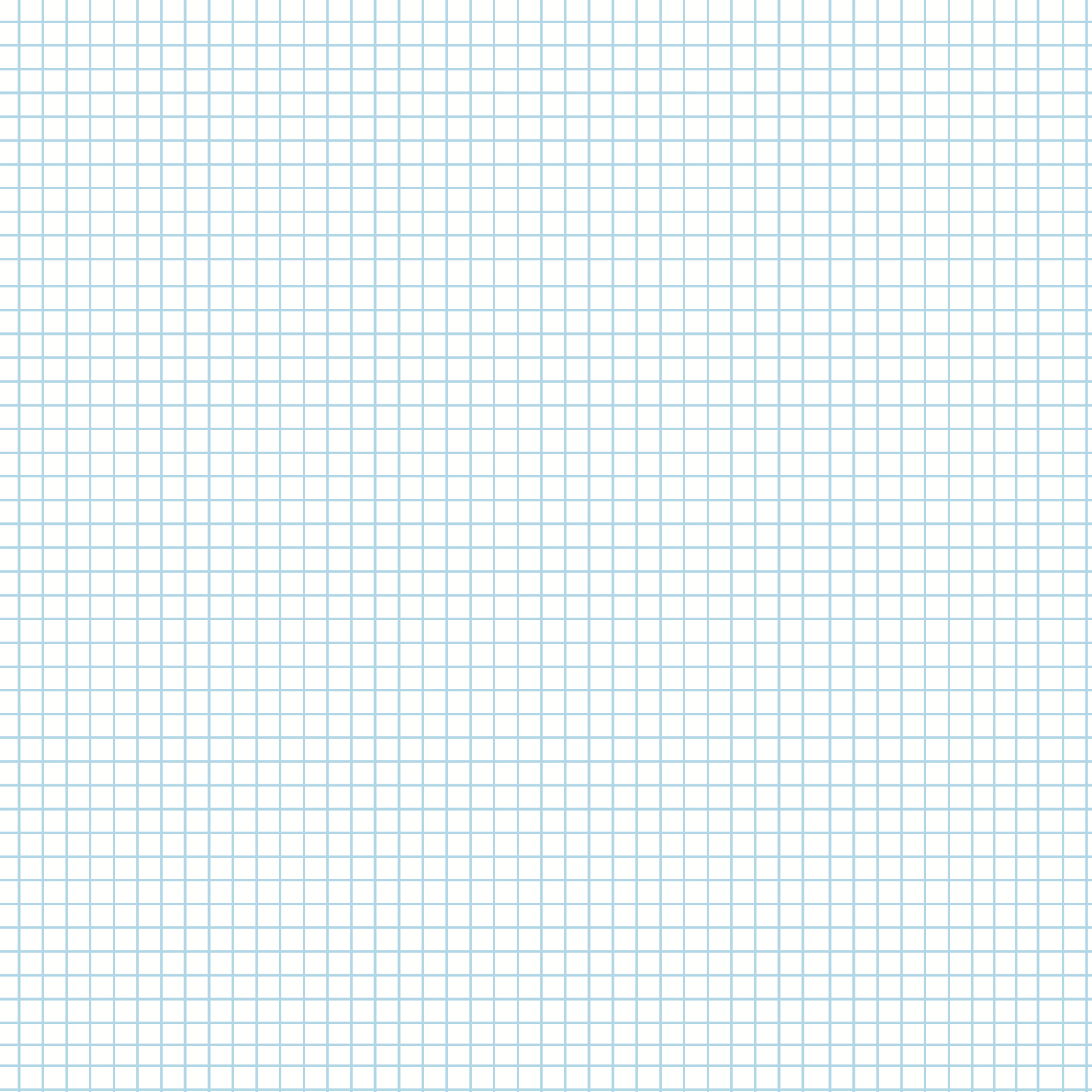 La frazione come operatore
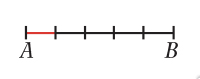 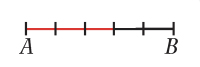 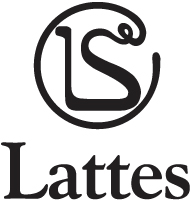 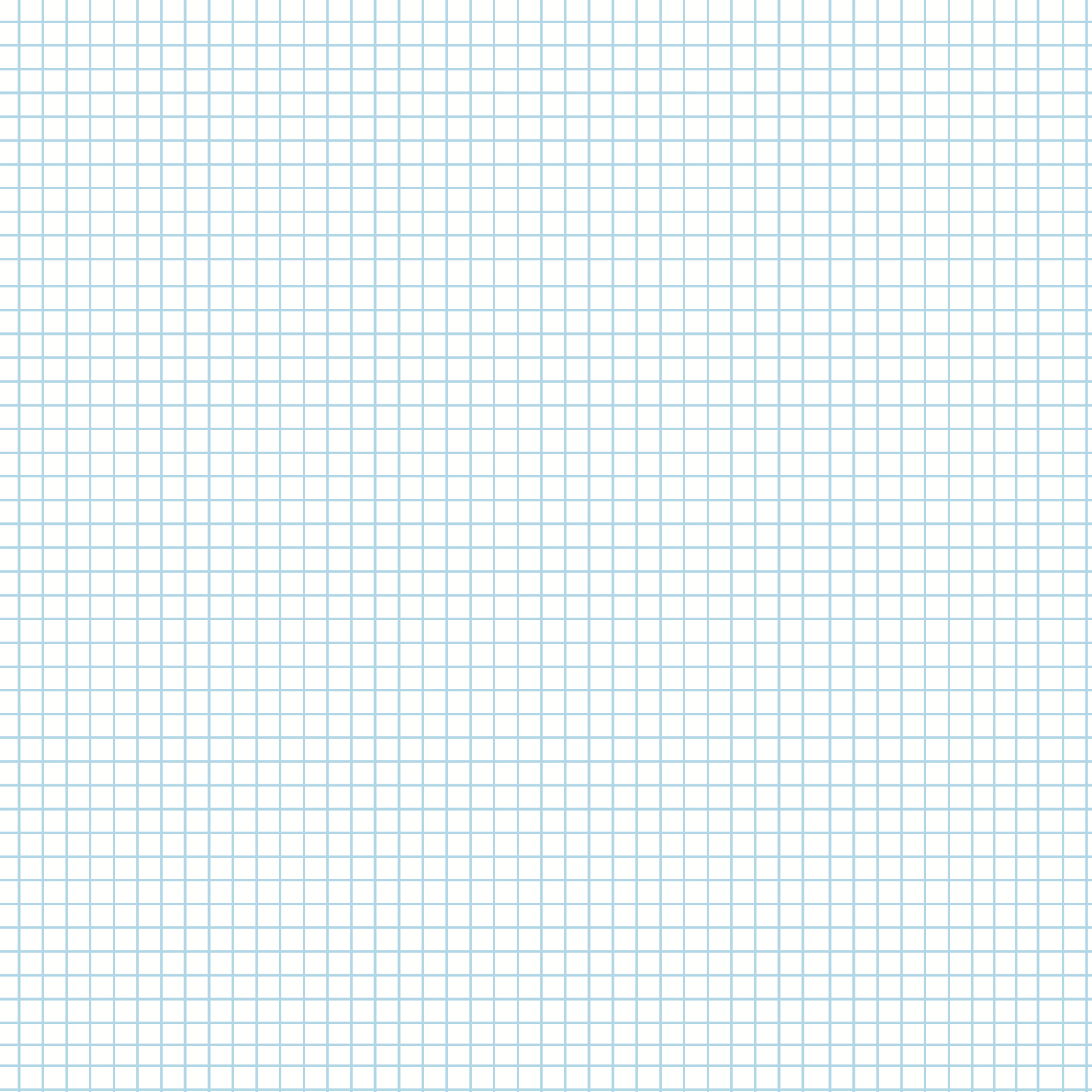 La frazione come operatore
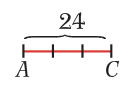 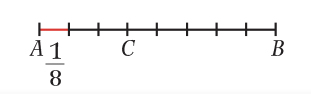 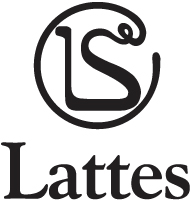 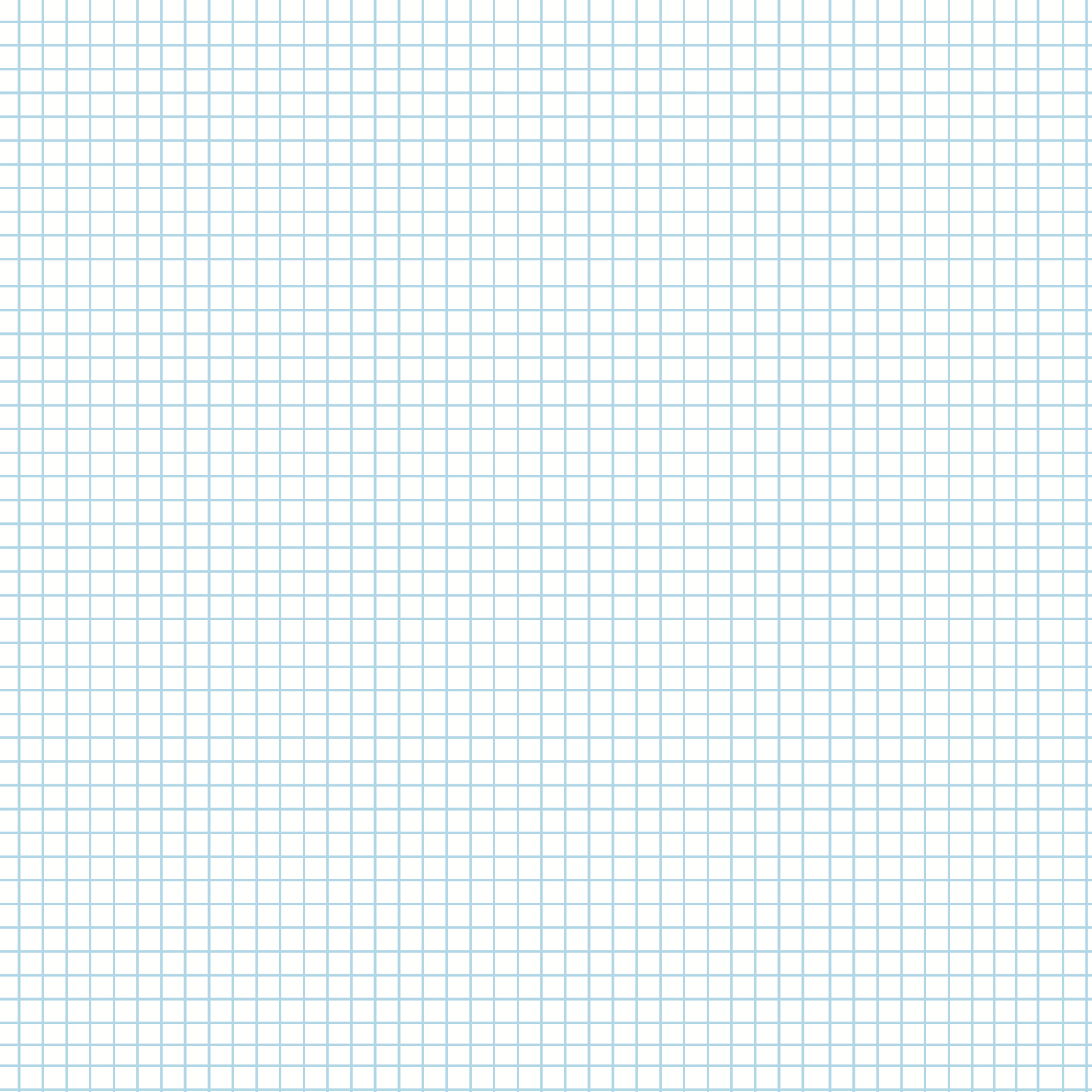 La frazione come quoziente
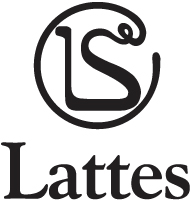 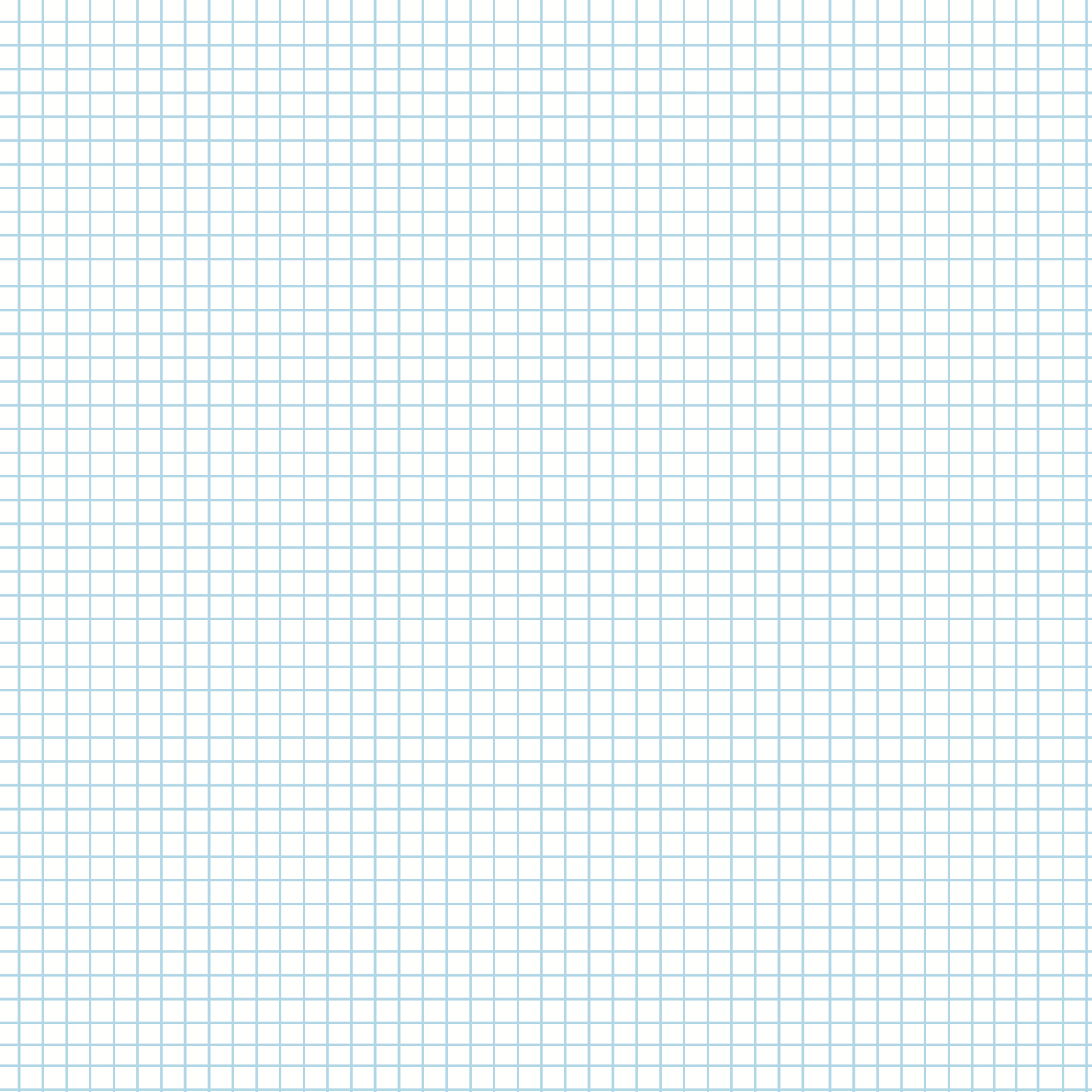 La frazione come quoziente
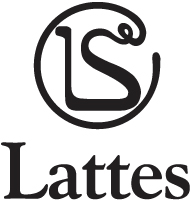 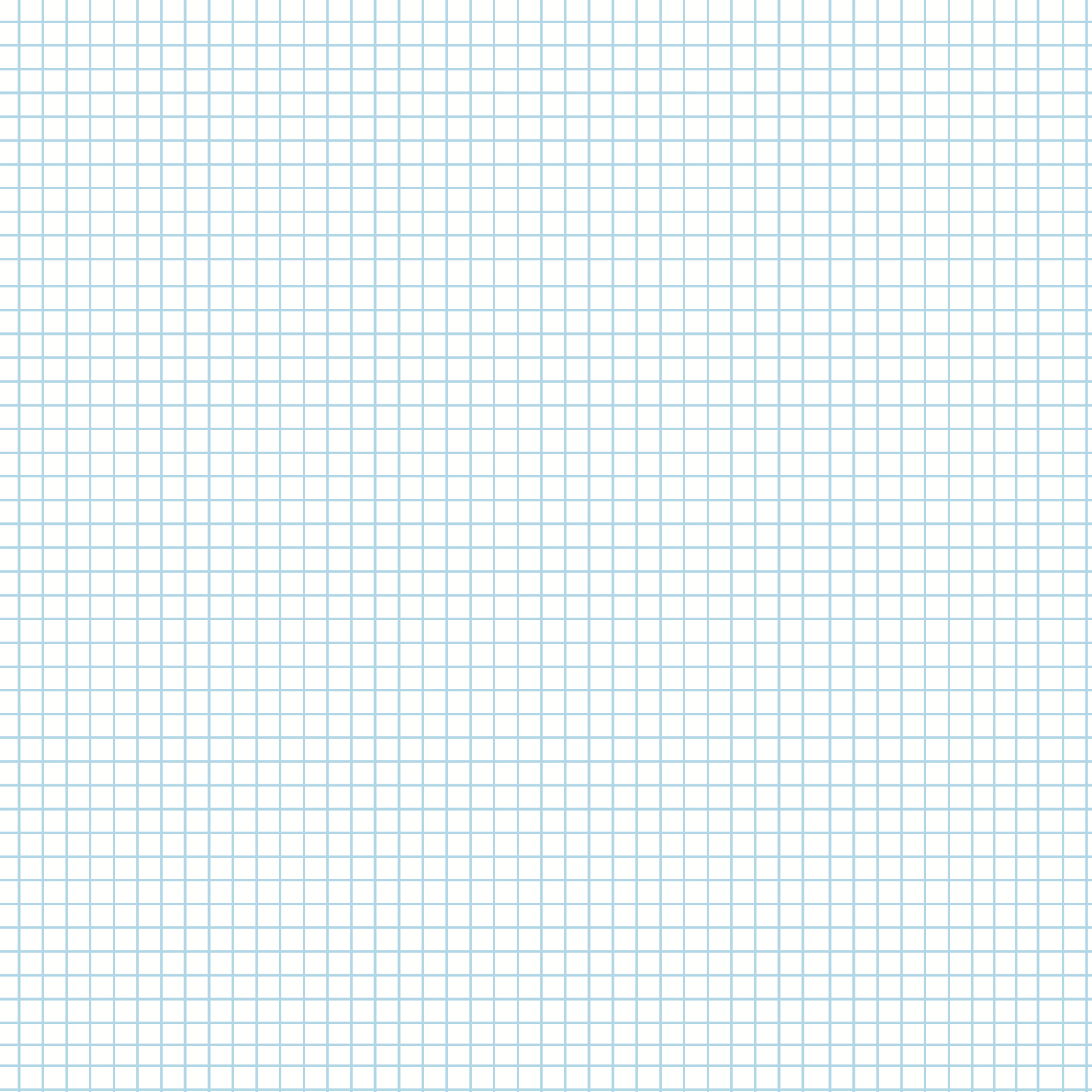 Frazioni proprie, improprie, apparenti
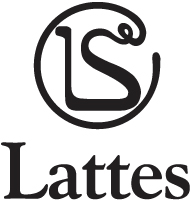 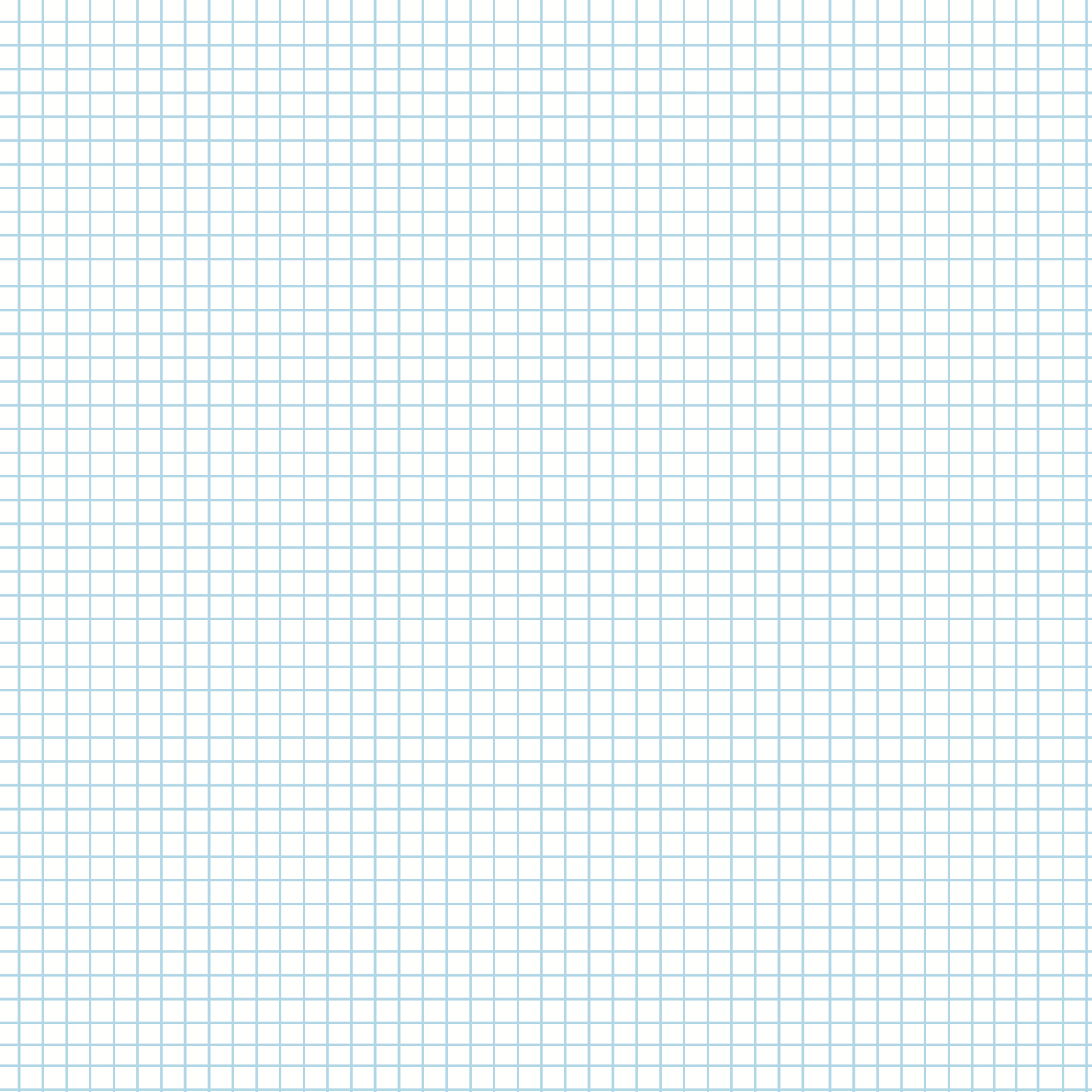 Frazioni equivalenti e proprietà invariantiva
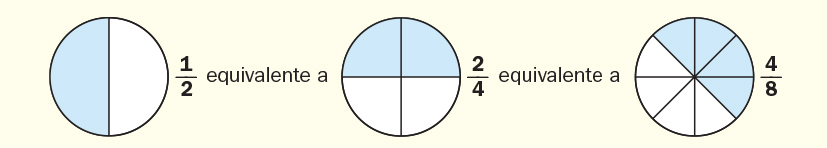 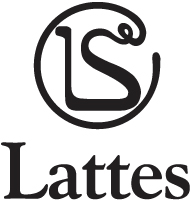 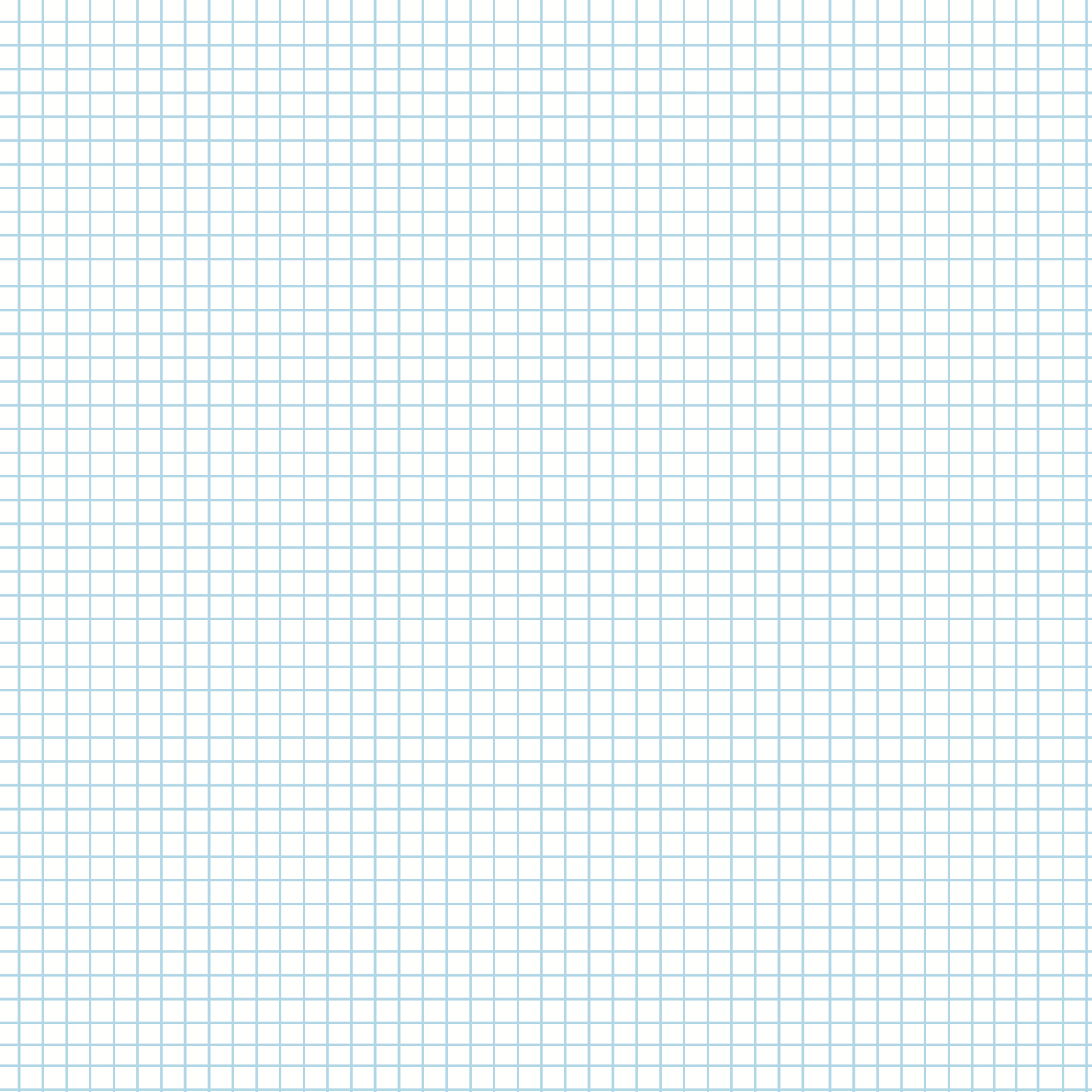 Frazioni equivalenti e proprietà invariantiva
PROPRIETÀ INVARIANTIVA
Moltiplicando o dividendo, se è possibile in modo esatto, entrambi i termini di una frazione per uno stesso numero diverso da zero, si ottiene una frazione equivalente a quella data.

Il valore di una frazione non cambia moltiplicando sia il numeratore che il denominatore per uno stesso numero:



Il valore di una frazione non cambia dividendo sia il numeratore che il denominatore per uno stesso numero:
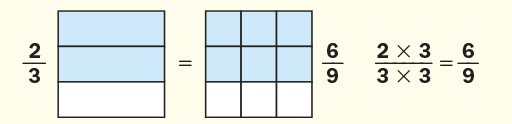 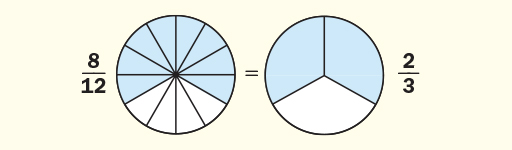 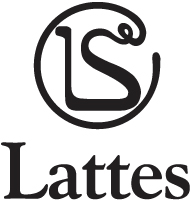 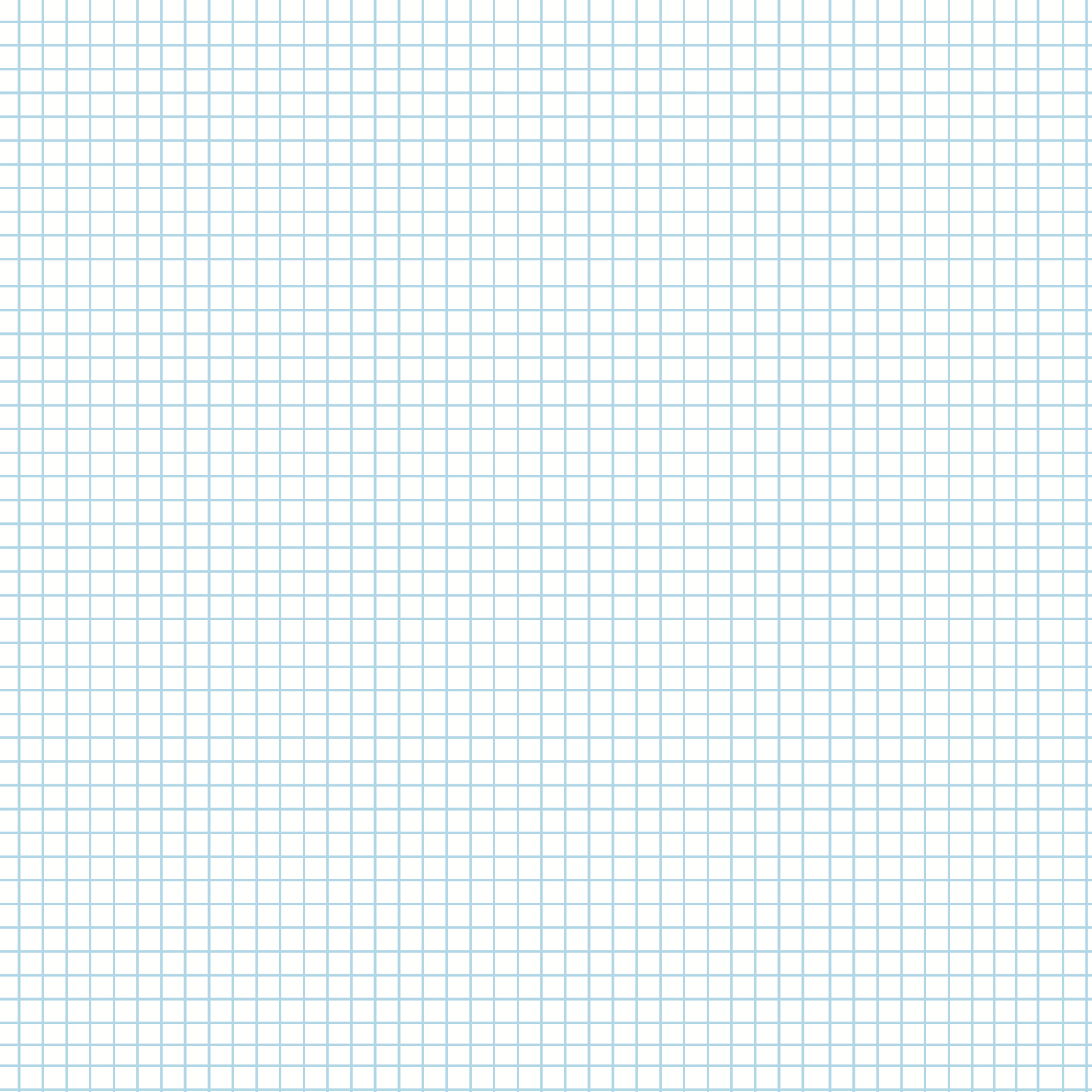 Riduzione di una frazione ai minimi termini
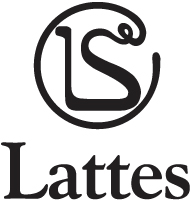 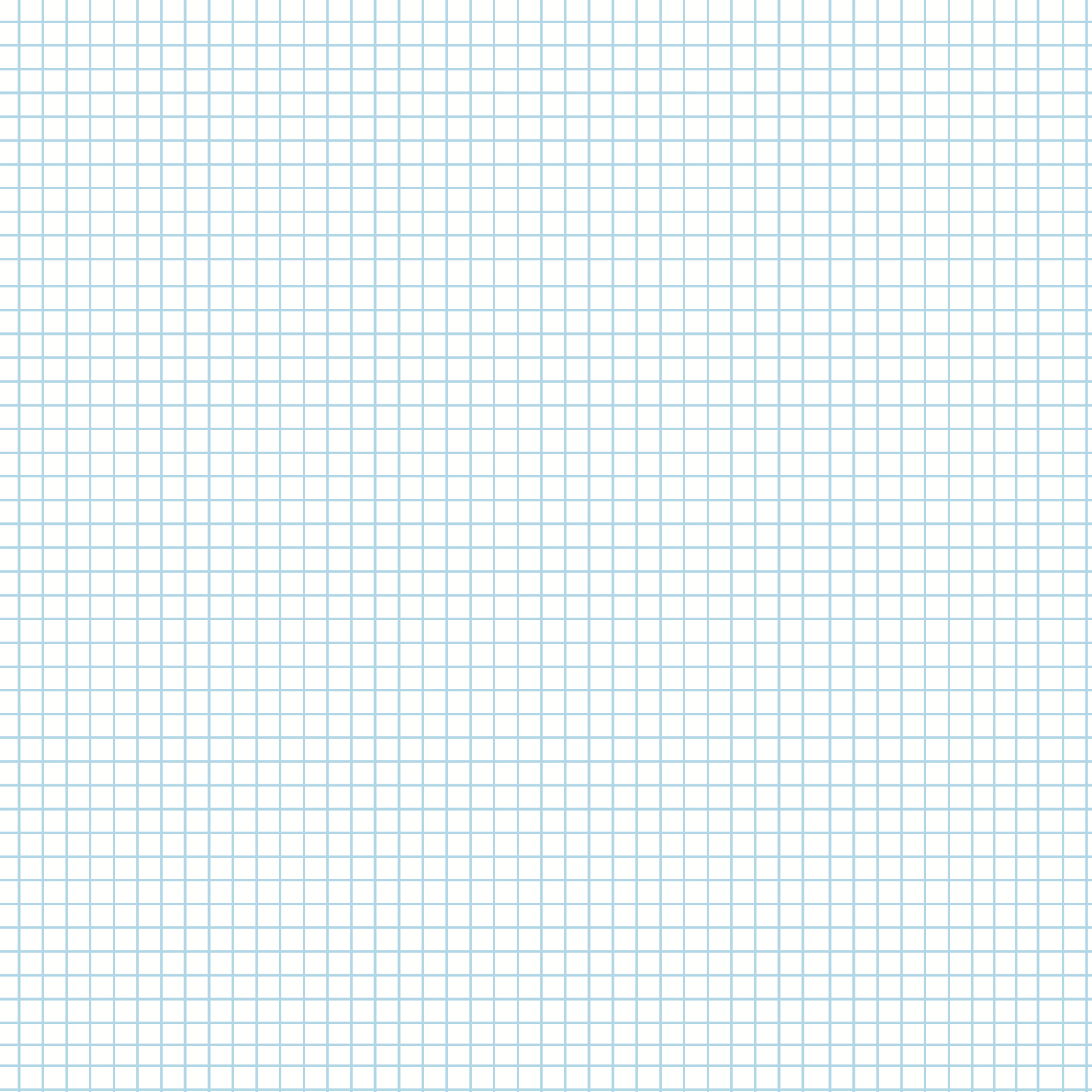 Riduzione di più frazioni al minimo comune denominatore
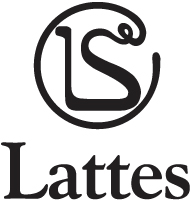 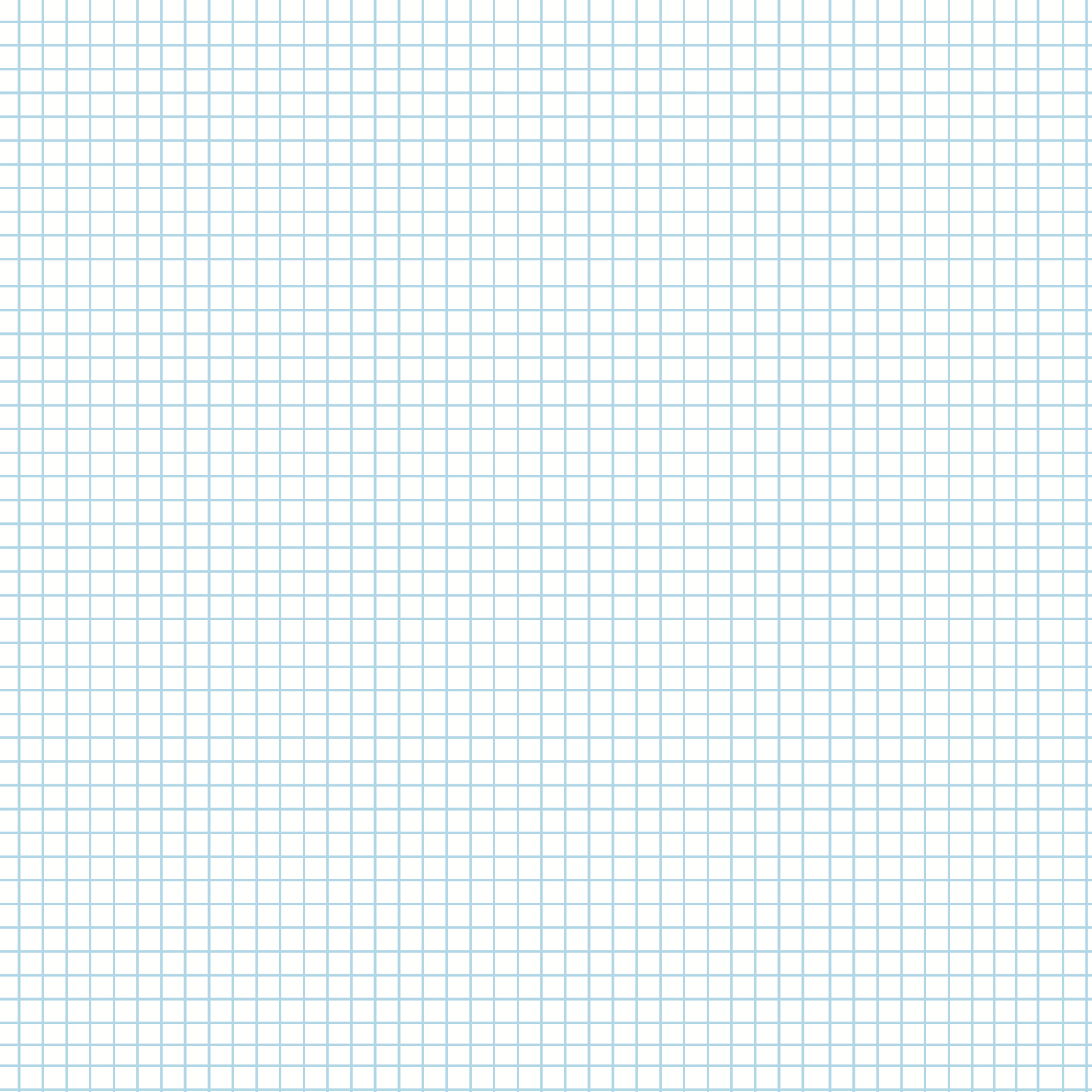 Riduzione di più frazioni al minimo comune denominatore
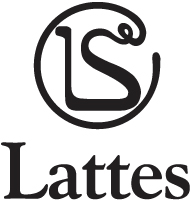 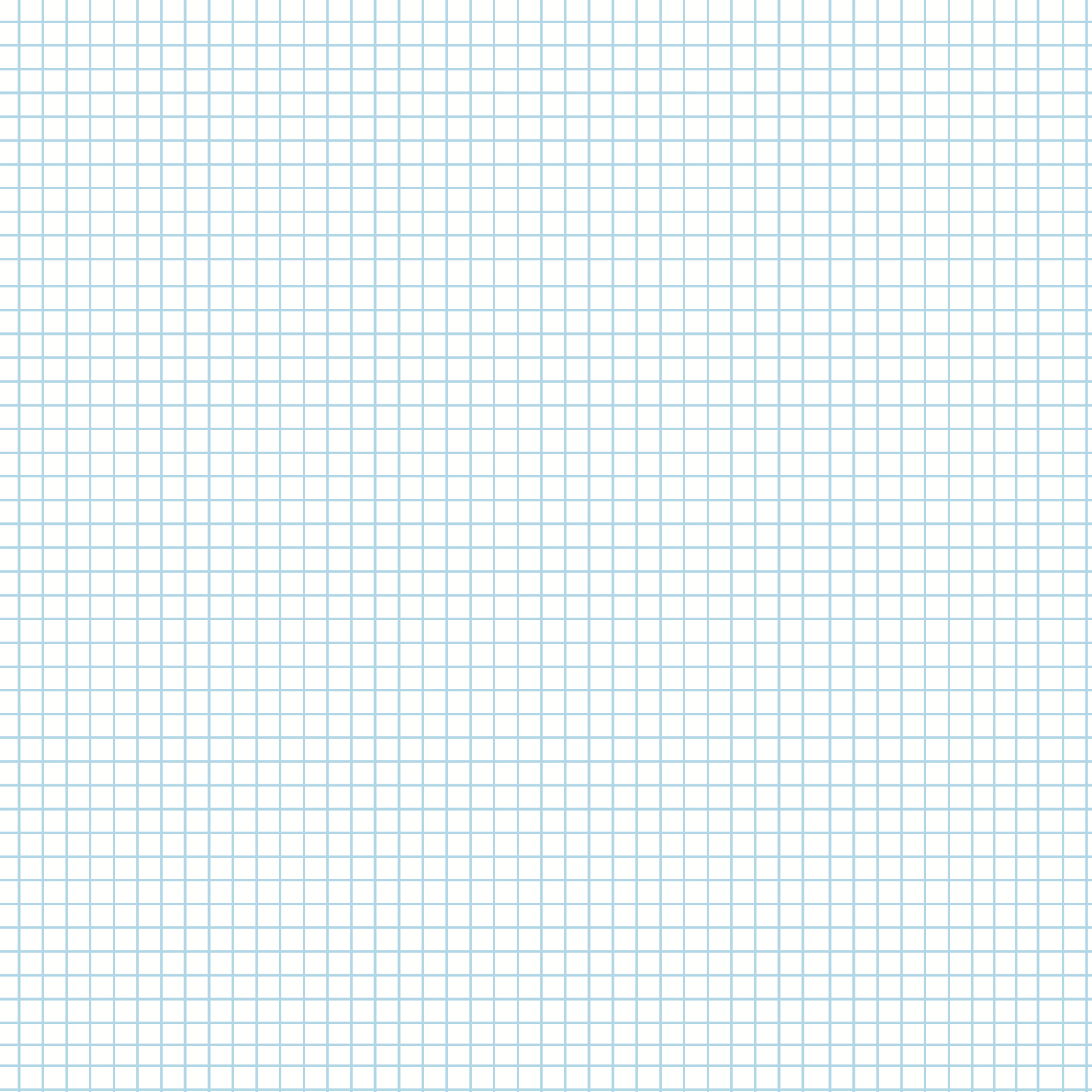 L’insieme Q dei numeri razionali
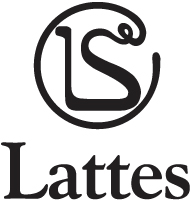 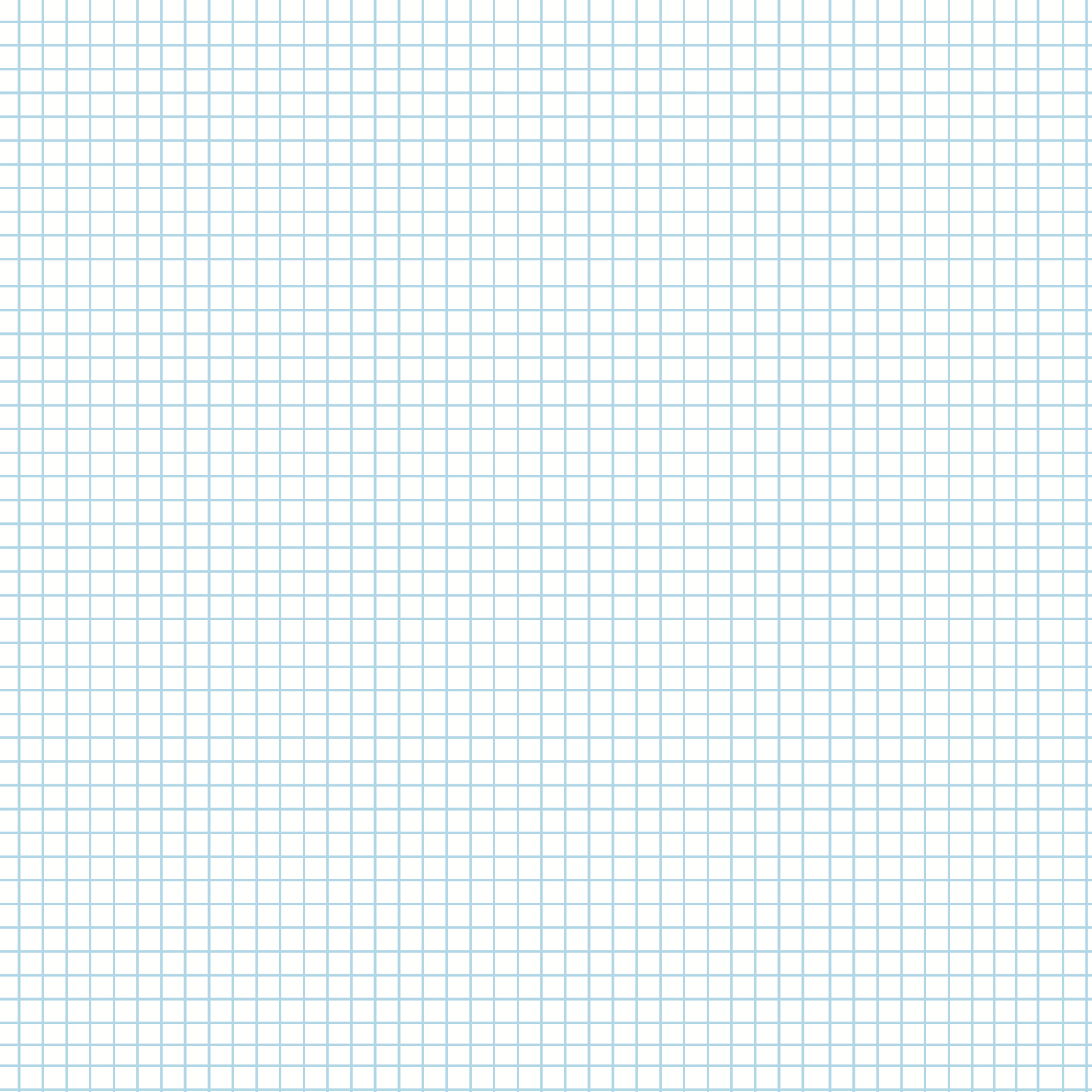 L’insieme Q dei numeri razionali
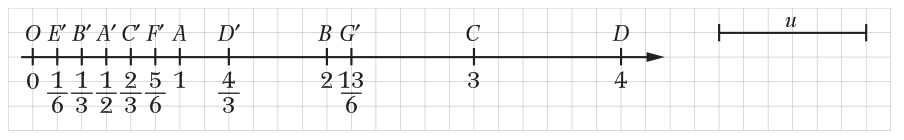 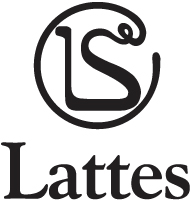 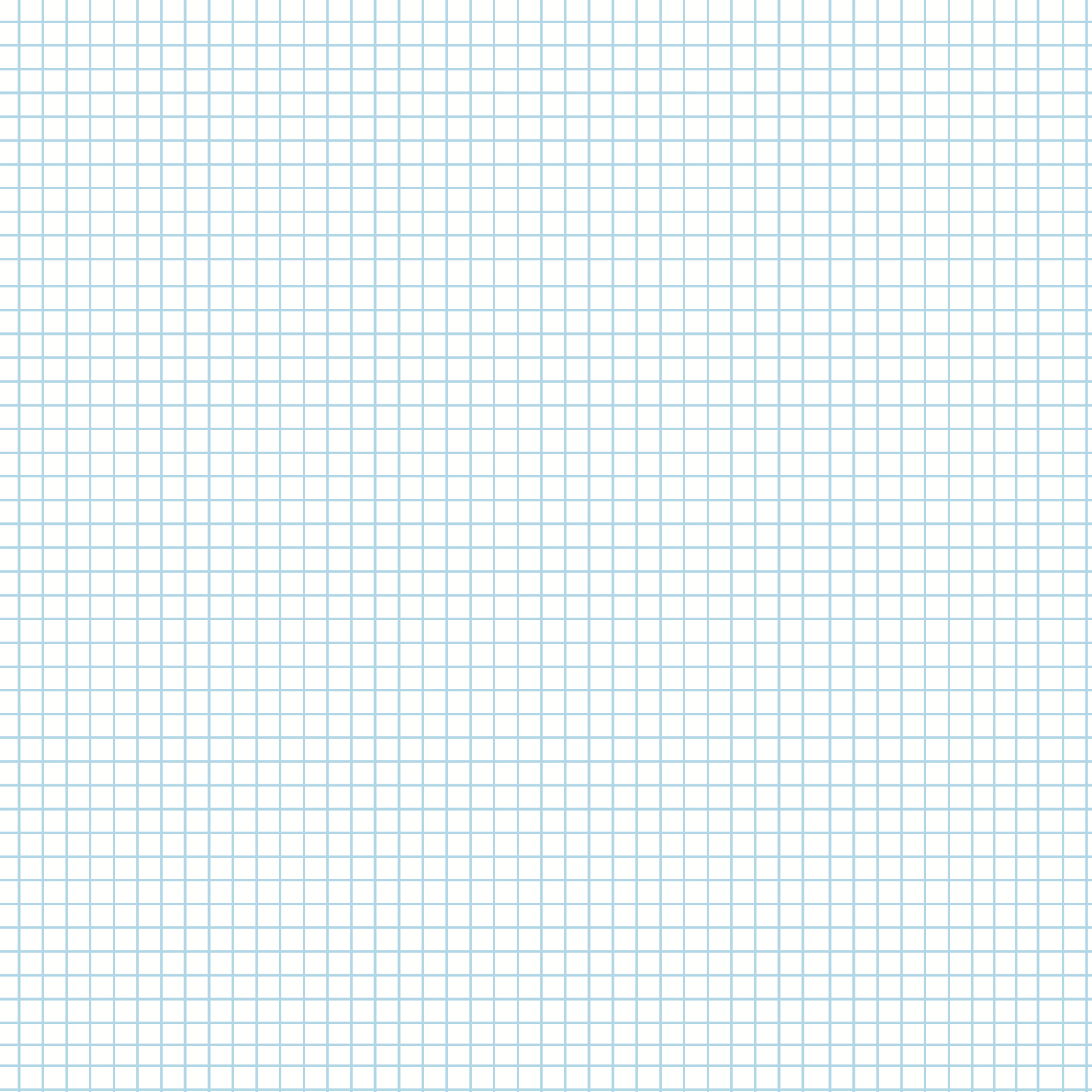 Confronto di due frazioni
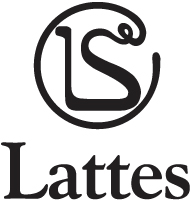 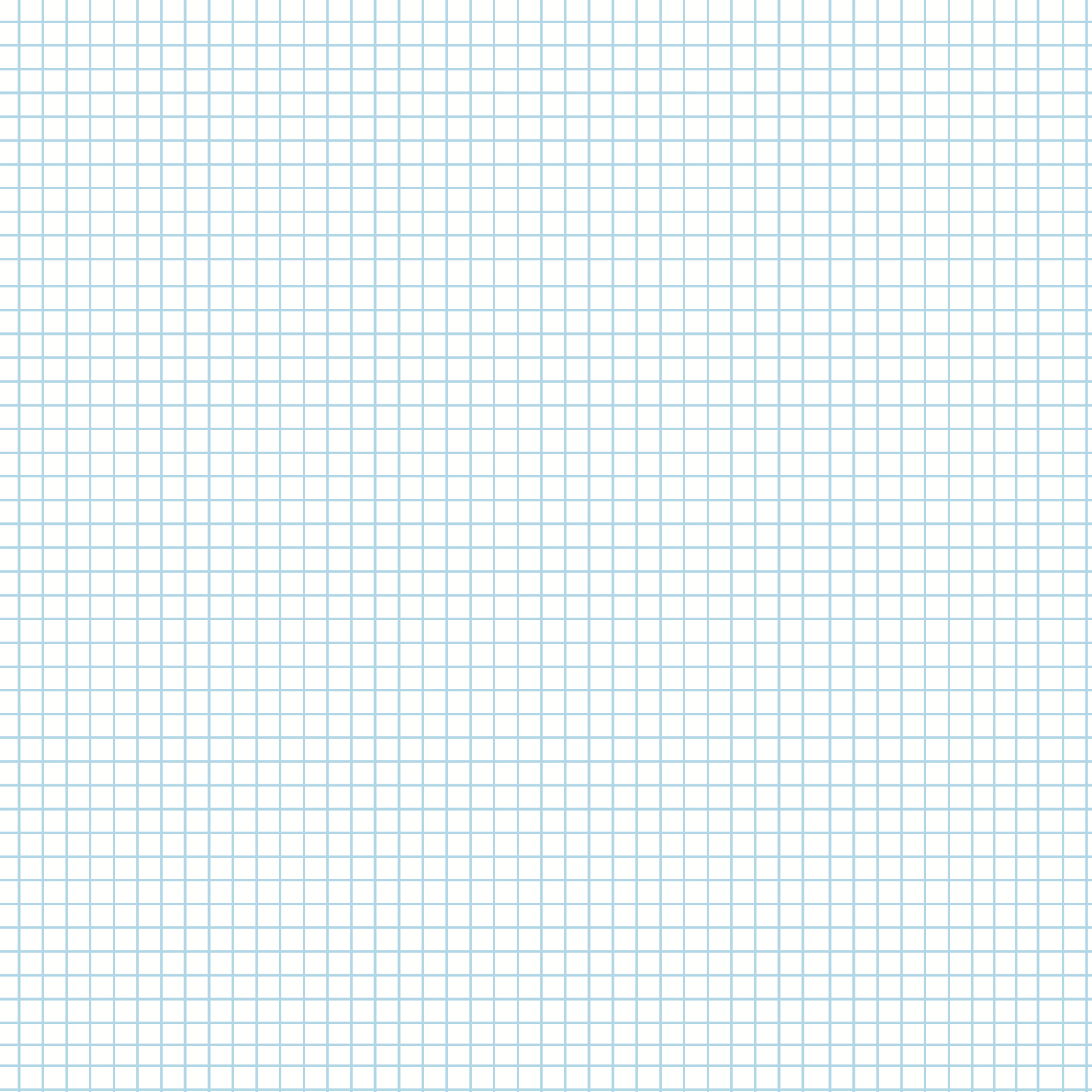 Confronto di due frazioni
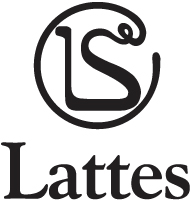